Arizona Symbols
By: Jax and Brenna
Arizona State March Song
Come to this land of sunshine
To this land where life is young.
Where the wide, wide world is waiting,
The songs that will now be sung.
 
Where the golden sun is flaming
Into warm, white, shining day,
And the sons of men are blazing
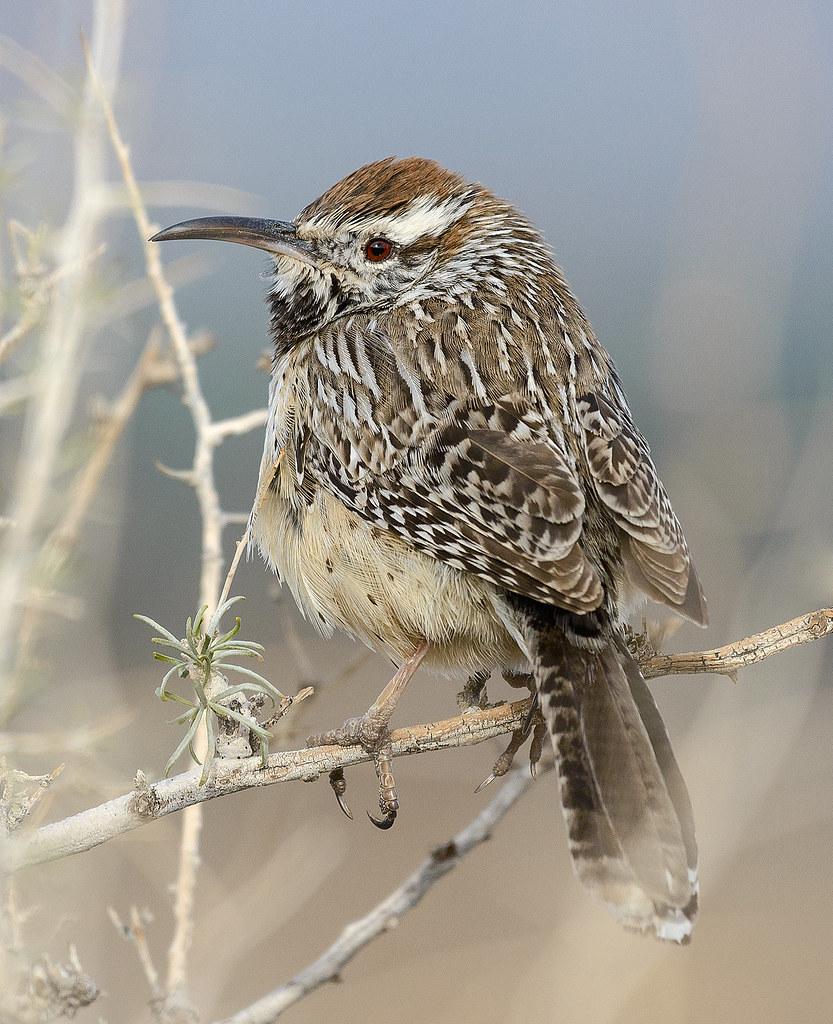 State bird: Cactus Wren
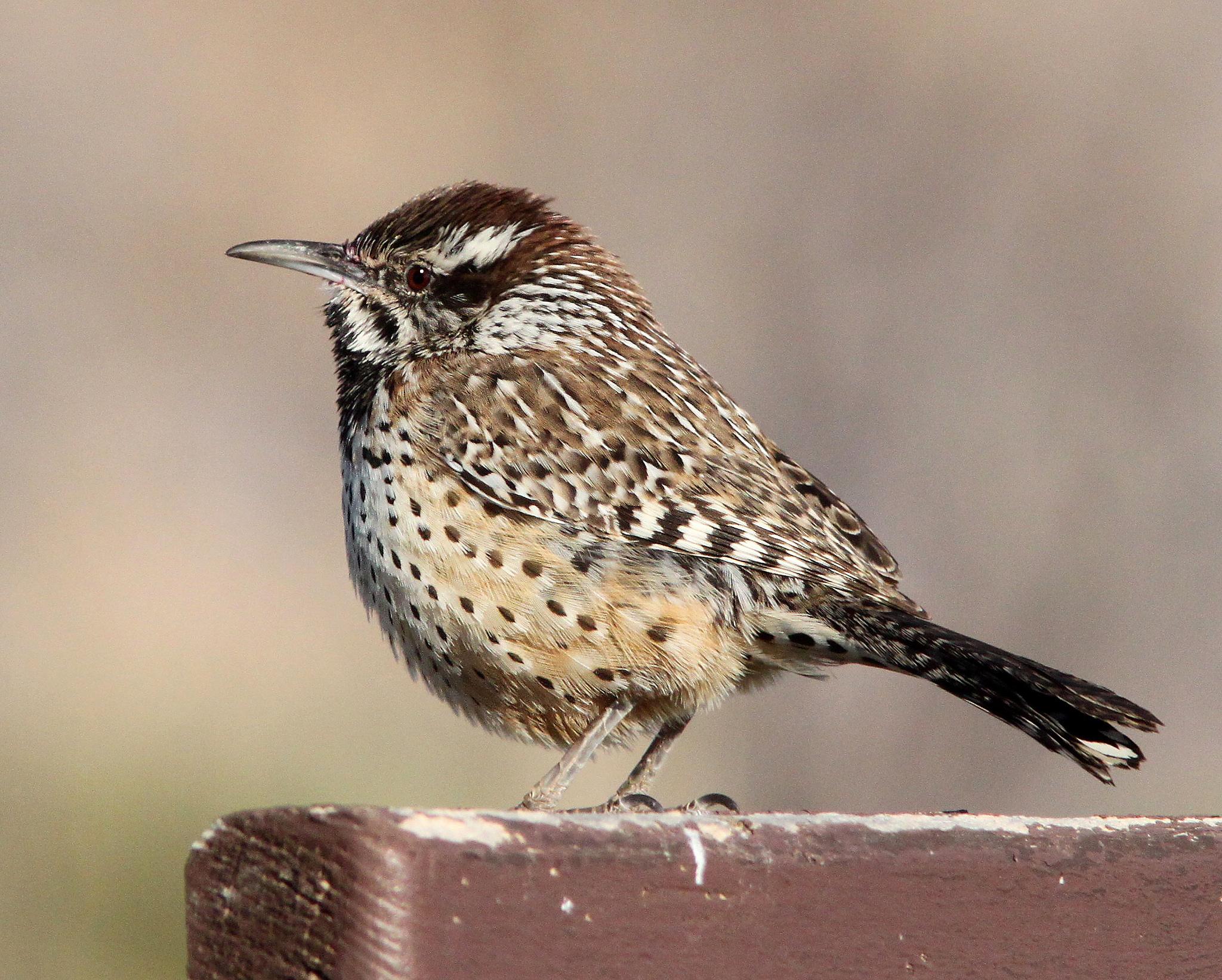 State gem: Turquoise
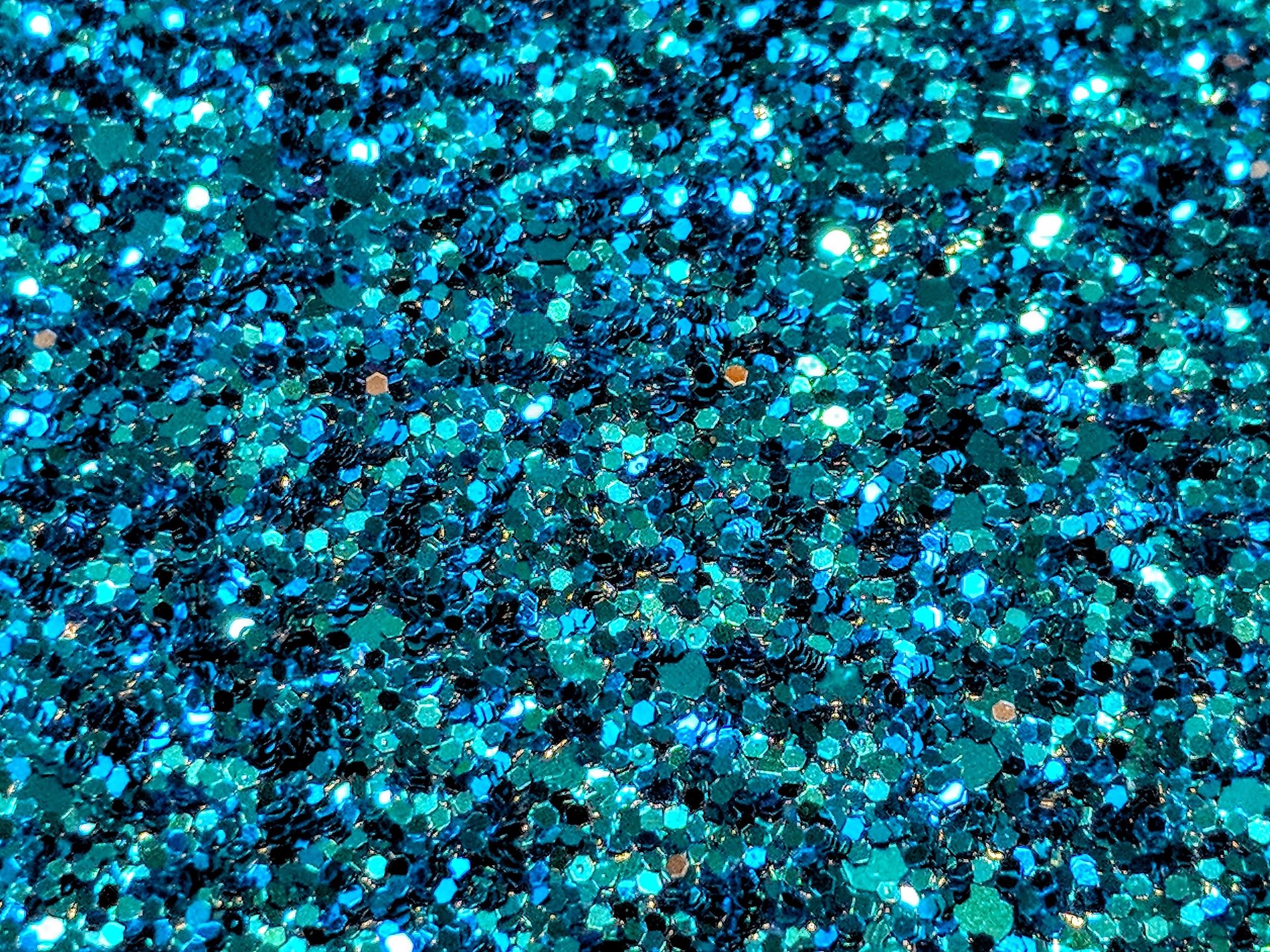 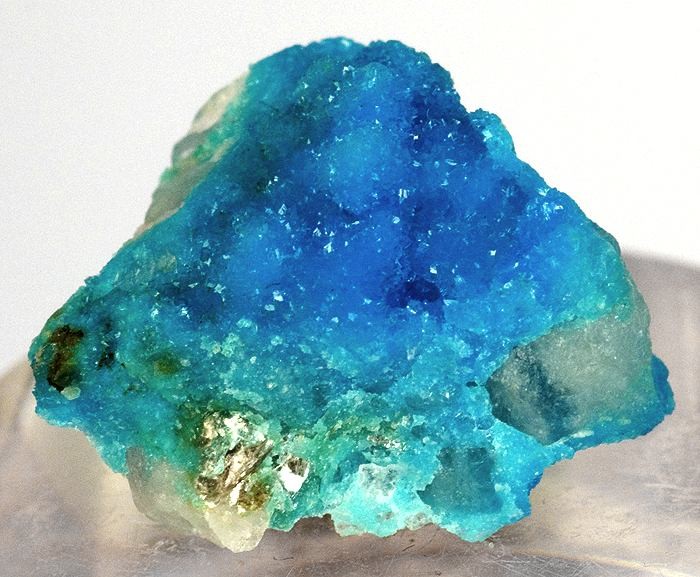 State Fossil: Petrified Wood
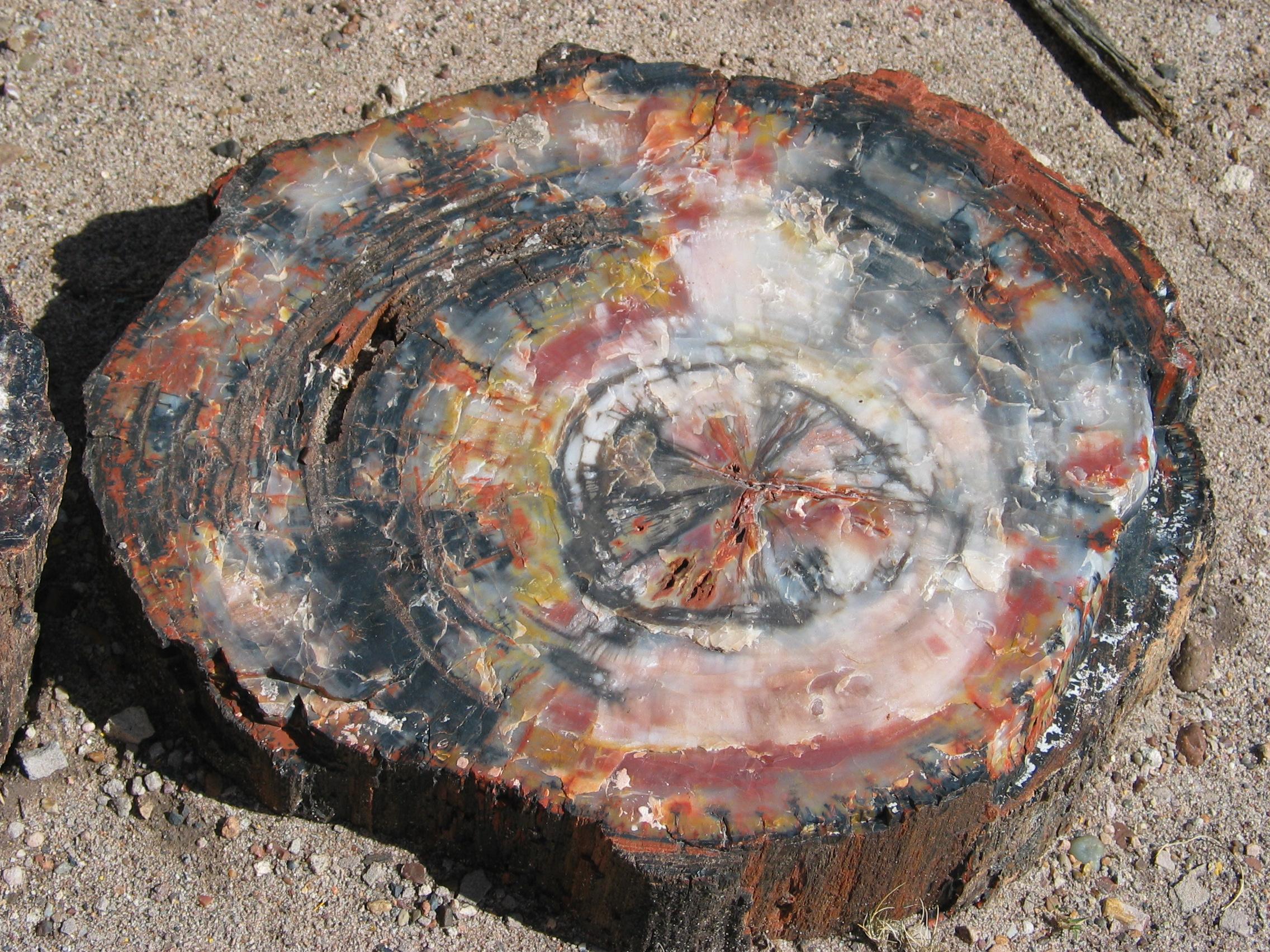 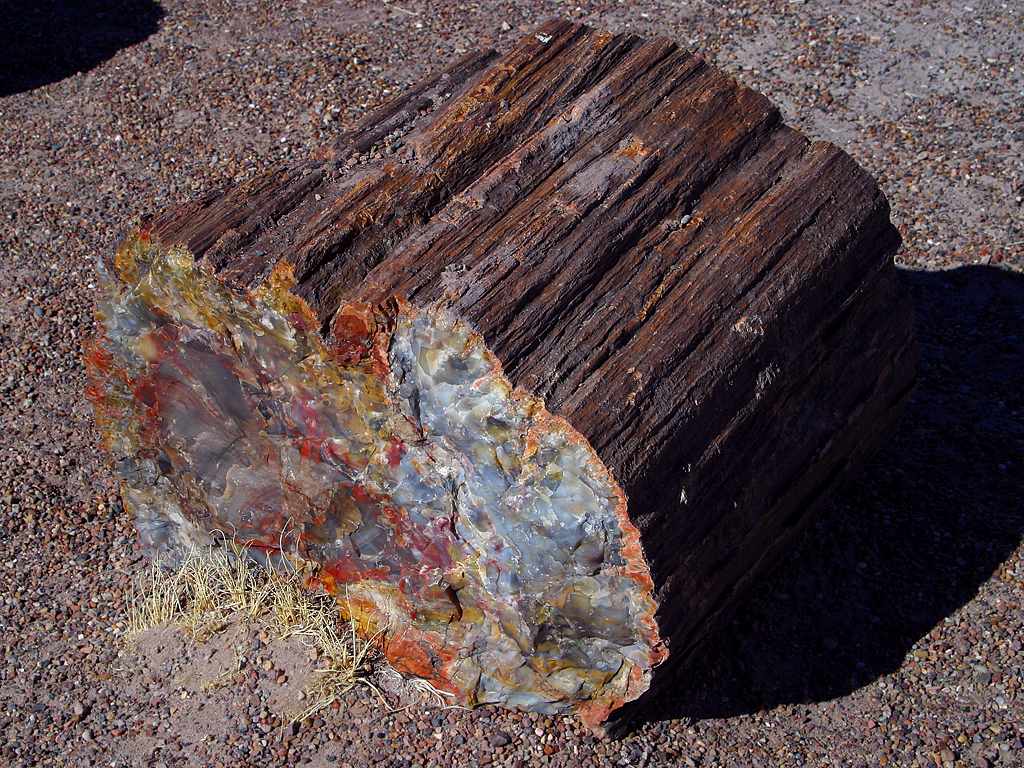 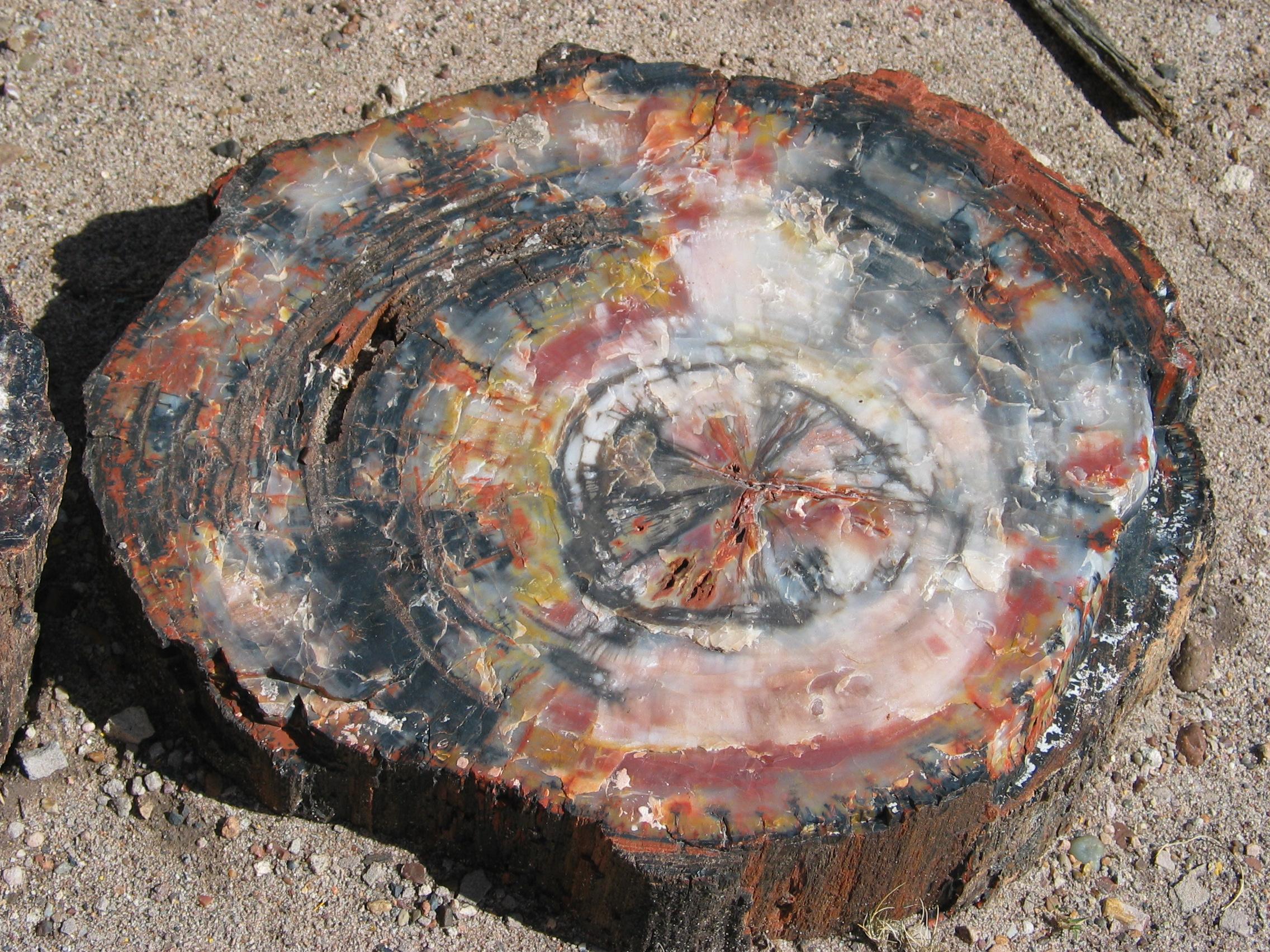 State fish: Apache trout
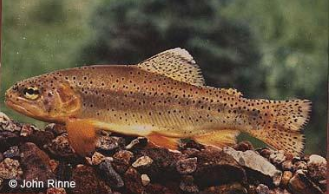 State colors: Gold and blue
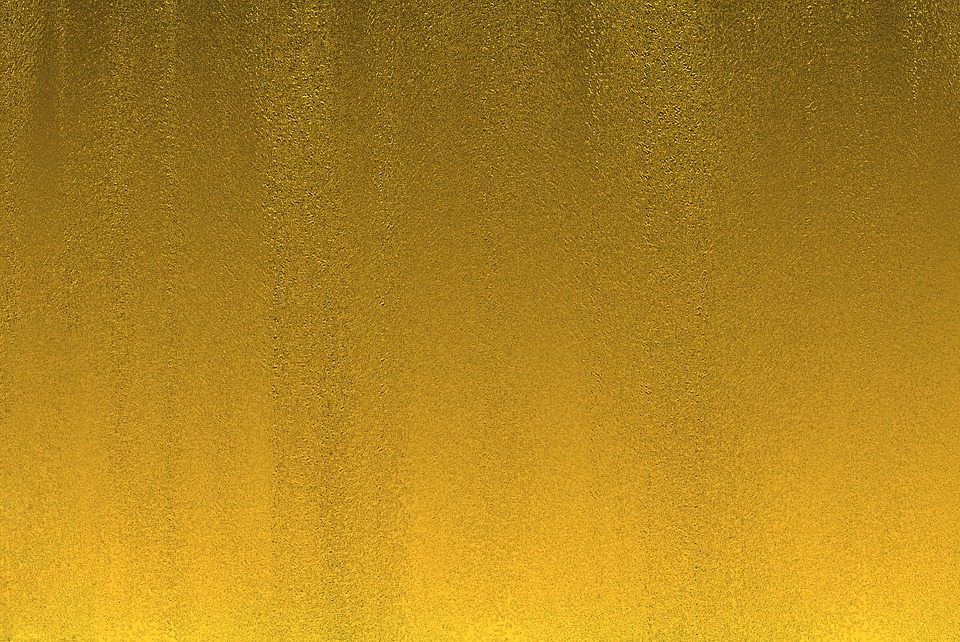 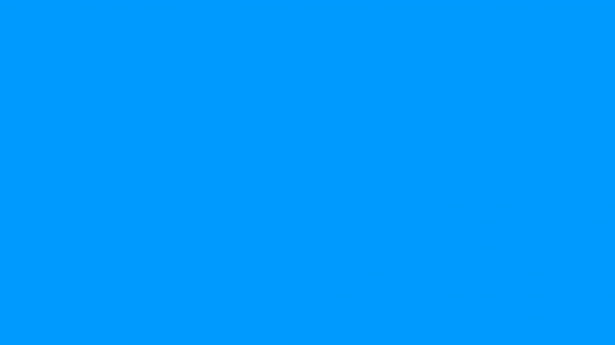 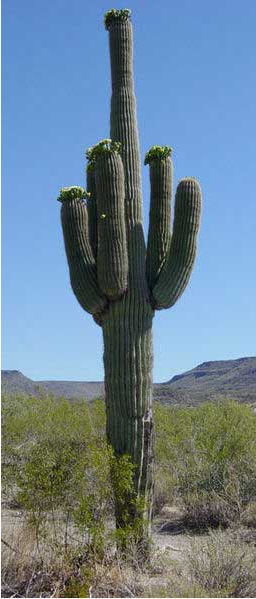 Saguaro Cactus Blossom
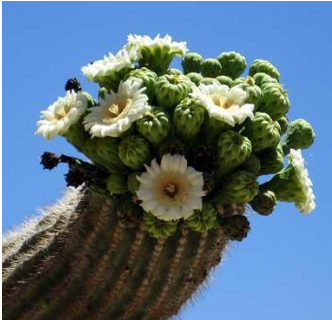 Palo verde
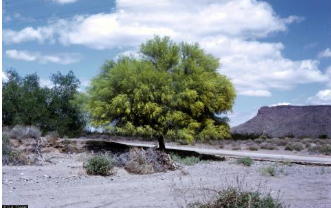 State Amphibian: Arizona Tree Frog
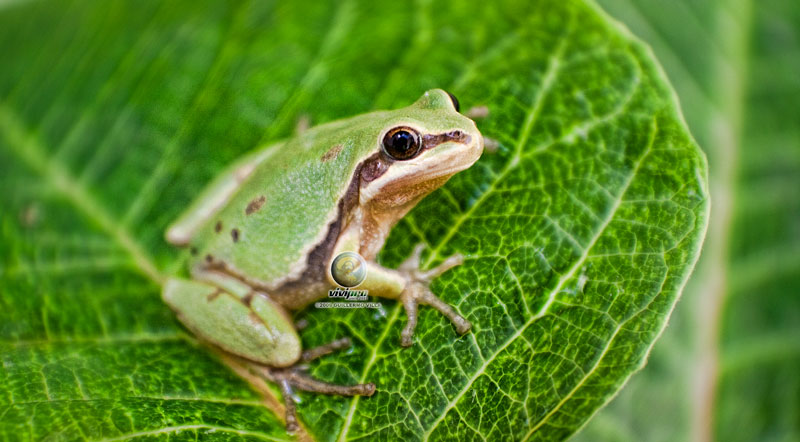 State mammal:Ringtail
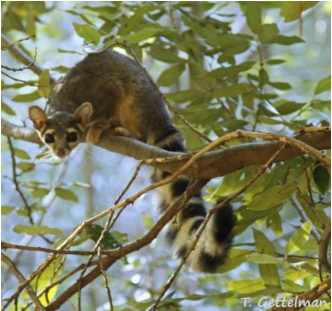 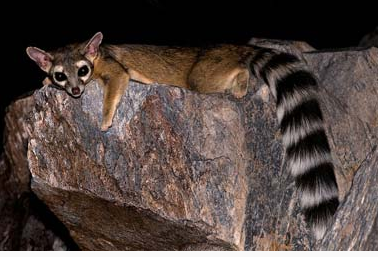 Two-tailed Swallowtail Butterfly
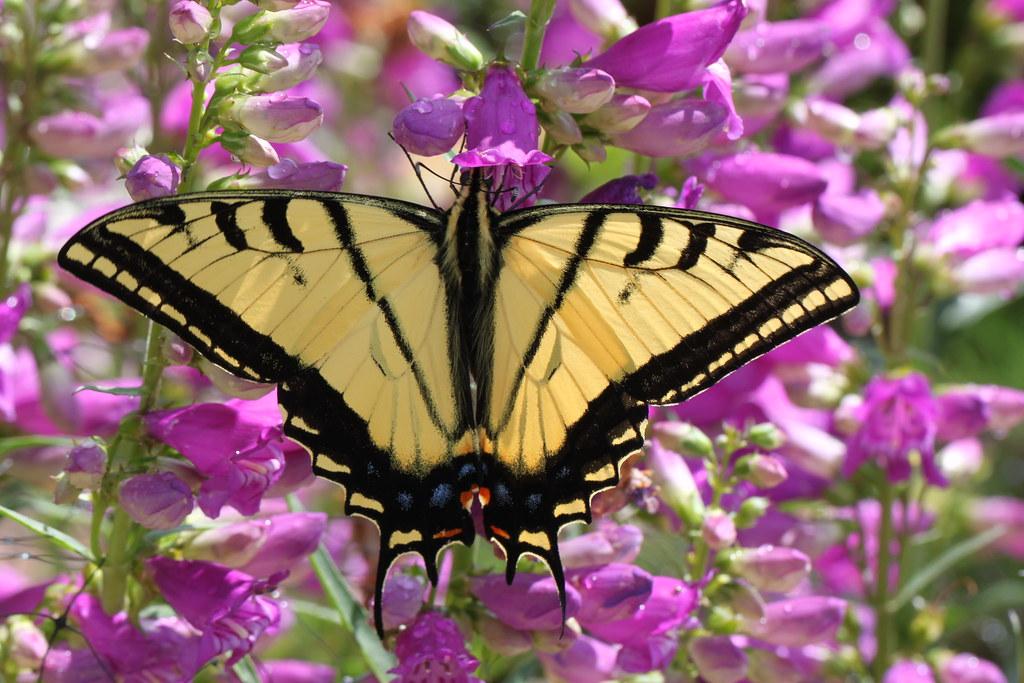 vkmcjc
State neckwear- Bola tie
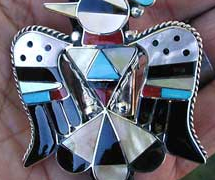 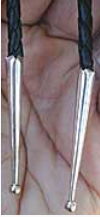 State Firearm- Colt Single Action Army Revolver
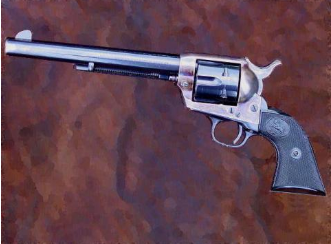 State Motto- Ditat Deus
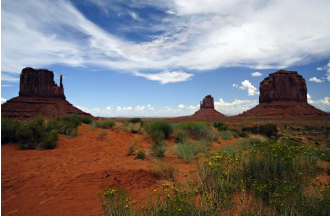 State Nickname- The grand canyon state
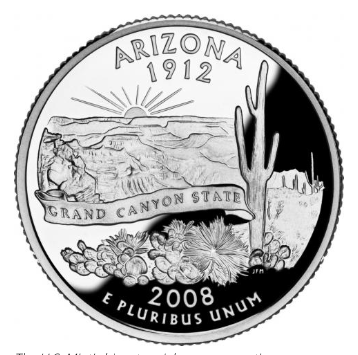 #TheEnd!